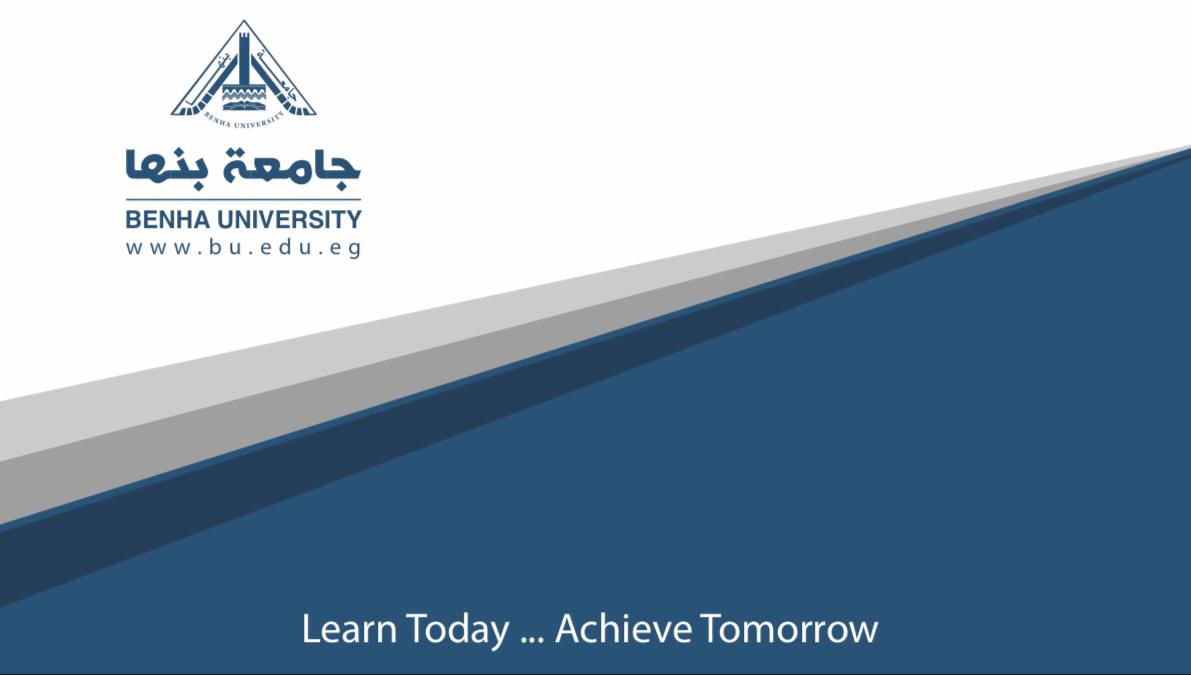 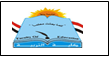 المصدر الوطن العربي 
 ا.د.م/ هبه صابر امين دسوقى
د/ اسلام صابر اميم دسوقى
كلية الاداب جامعة -بنها
د اسلام سلامه محمد اعداد /
كلية التربية 
شعبة تاريخ عام
الفرقة الثالثة
المحاضرة العاشرة
مادة جغرافية  الوطن العربي
ثالثاً السهول
تتكون السهول في الوطن العربي من نوعين رئيسيين هما
 السهول الفيضية:
السهول الساحلية:
السهول الداخلية:

السهول الفيضية:
هى سهول تكونت نتيجة للترسيب النهرى بكميات كبيرة من الرواسب الناعمة او الخشنة  على جانبى النهر عند اقدام الجبال او الهضاب
يمكن تقسيم السهول الفيضية في الوطن العربي إلي ما يلي : 
1-  السهل الفيضي لنهري دجلة والفرات
 يمتد السهل الفيضي لنهري دجلة والفرات في وسط وجنوب العراق علي شكل مستطيل
 تبلغ مساحته 93000كم2 وهو ما يعادل 21٪ من مساحة العراق
 تنحصر بين مرتفعات زاجروس و كردستان في الشرق وهضبة بادية الشام في الغرب 
 هي سهول منخفضة يتراوح منسوبها بين صفر و100م
يتحد كل من نهري دجلة والفرات معا في منطقة شط العرب قبل أن يصبا في الخليج جنوب شرق الفاو 
 وقد تكون السهل الفيضي كنتيجة للإرسابات النهرية للنهرين
2
2
2- السهل الفيضي لنهر النيل في مصر و السودان
 - يتكون السهل الفيضي لنهر النيل في مصر والسودان من الأرضي السهلية المنبسطة التي غطتها طبقات سميكة من الرواسب و الطميية التي حملتها مياه نهر النيل وروافده العديدة النابعة من هضبة البحيرات الاستوائية والهضبة الأثيوبية . 
 يتغير عرض السهل الفيضي من مكان لآخر
 يبلغ اقصى اتساع للسهل الفيضى في جنوب السودان حيث يجري فيها عدد كبير من الأنهار
يقل عرض السهل الفسضى  إلى الشمال حيث ينحصر السهل ما بين النيل الأبيض و الأزرق.
يضيق السهل الفيضي بحيث يصبح  ضيق جداً ويكاد يختفي في منطقة الجنادل جنوب مصر
يتراوح عرض السهل لفيضي داخل الاراضي المصرية ما بين 2 كم و 25 كم .
ب- السهول الساحلية
هى سهول تمتد موازية لخطوط السواحل ، وقد تندمج مع السهول الداخلية عند اقدام الجبال او الهضاب الداخلية، وتتميز بوجود السبخات ، وهى ارض مشبعة بالمياه تربتها شديدة الملوحة وتتكون قشرة ملحية على سطحها
تتمثل السهول الساحلية في الوطن العربي على:-
 سواحل البحر المتوسط الشرقية و الجنوبية 
سواحل المحيط الأطلنطى 
السواحل المطلة على البحر الأحمر
بحر العرب
الخليج العربي.
ج- السهول الداخلية
هى سهول محصورة بين السلاسل الجبلية او بين الهضاب المجاورة وتتميز بالاستواء
يتميز بعضها بانه شاسع المساحة ويرتفع على سطحها من حين لاخر بعض التلال المعزله
مثال
الجناح الاسيوى
سهل البقاع فى سوريا ولبنان
الجناح الافريقى
سهول المغرب العربي جنوب سلسلة جبال اطلس
سهول جنوب مصر وشمال السودان
اهمية السهول بأنواعها
قيام المجتمعات الإنسانية وتركزها فيها بسبب سهولة بناء البيوت وممارسة الحياة بشكل طبيعي.
زراعة الأنواع المختلفة من المحاصيل بسبب سهولة الأرض ومداومة المزارعين على رعايتها.
قيام الموانئ الطبيعية ، وقيام المراكز العمرانية.
انتهى الباب الثالث – انتظروالباب الرابع  فى المحاضره العاشرة